أشكال  التكـــــاثر اللاجنسي
ملخص ماتعلمناه اليوم
التكاثر بالإنقسام
التكاثر بالتبرعم
التكاثر بالخضري
معظم الطلائعيات الوحيدة الخلية والبكتريا تتكاثر عن طريق انقسام الخلية الواحدة إلى خليتين
الإسفنجيات والهيدرا وبعض الفطريات تتكاثر عن طريق التبرعم , حيث ينمو جزء من جسم
إحدى طرائق التكاثر اللاجنسي حيث  تنمو نباتات جديدة انطلاقاً من الأوراق أو الجذور أوالسيقان
كيف تتم مقارنة التكاثر الجنسي واللاجنسي
1- الانقسام
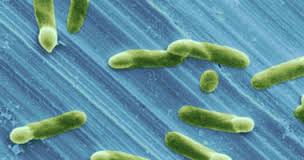 تتكاثر البكتريا ووحيدات الخلية بالانقسام

خطوات  التكاثر بالإنقسام

1- ينسخ الكائن الحي المادة الوراثية
2- ينقسم الكائن الحي إلى فردين
3- يمتلك كلا الولدين نسخة من المادة الوراثية
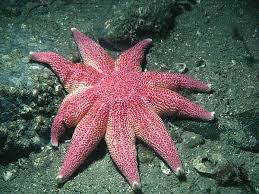 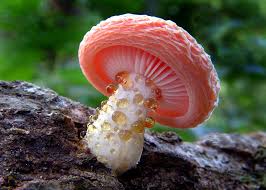 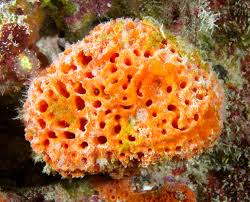 2- التبرعم
تحول جزء صغير من جسم الوالد إلى إصدار صغير وكامل من الوالد.
بعض الفطريات
الكائنات المجوفة
المرجان
الأسفنج
التبرعم
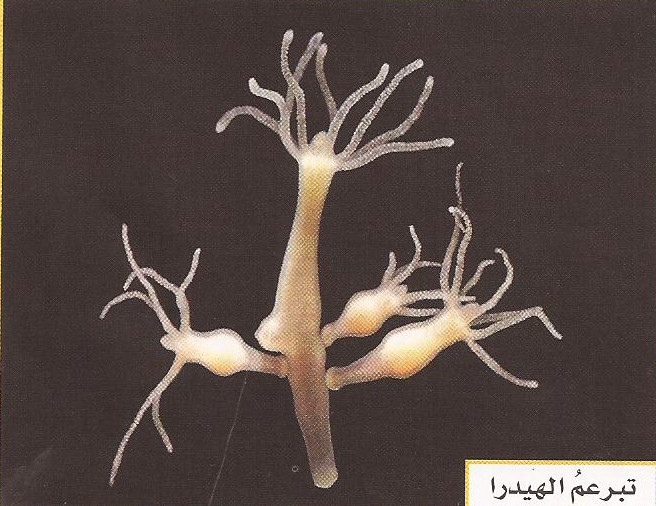 تتكاثر الكائنات المجوفة والإسفنجيات وبعض الفطريات عن طريق التبرعم
خطوات تكون الكائن بتبرعم 1- يتحول جزء صغير من جسم الوالد إصدار صغير وكامل من الوالد
2- ينشق البرعم من الكائن الوالد ويستمر في النمو
3- في بعض الكائنات يظل البرعم معلق بالوالد
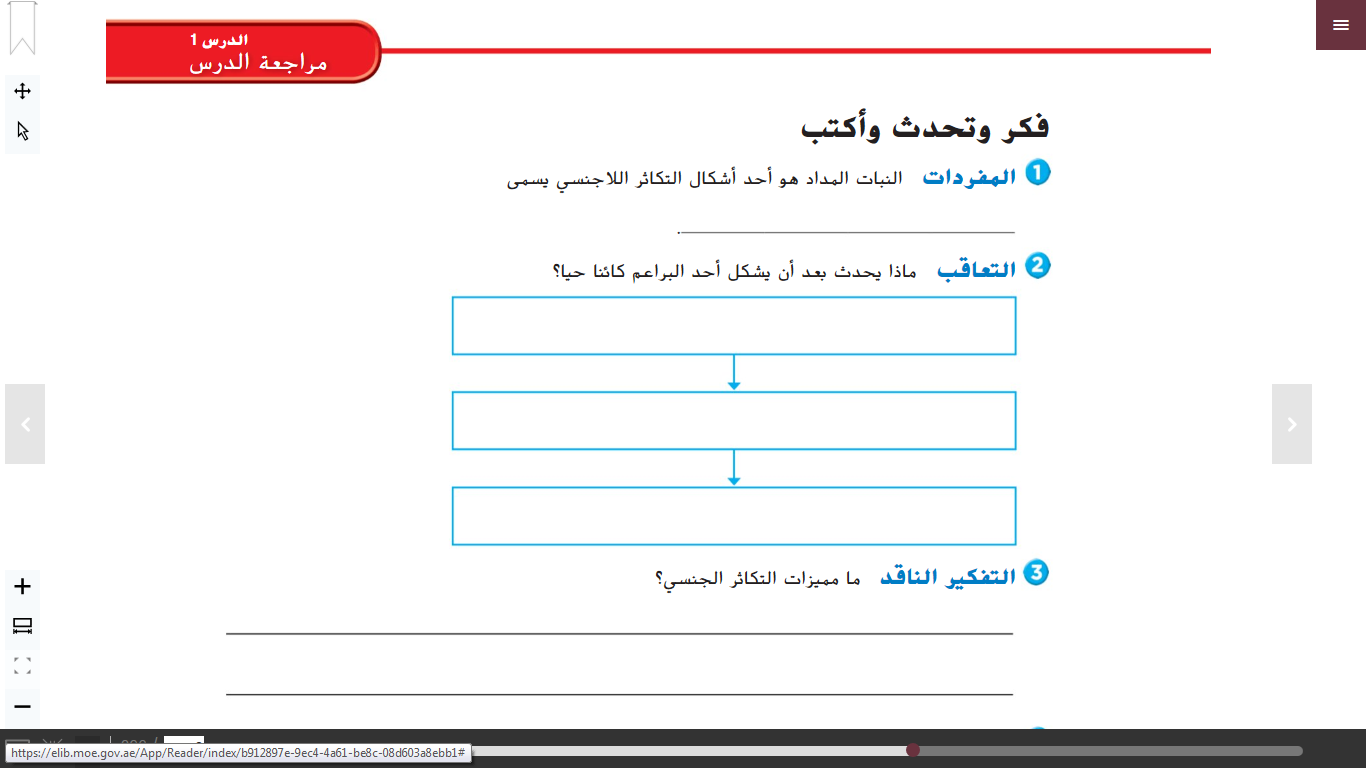 التكاثر الخضري
ينمو البرعم الصغير على الأم
ينفصل البرعم
تقويم بنائي:
ينمو البرعم بعيدا عن الأم
ينتج صفات جديدة تكون أكثر ملائمة للتغيرات في البيئة
تقويم بنائي:
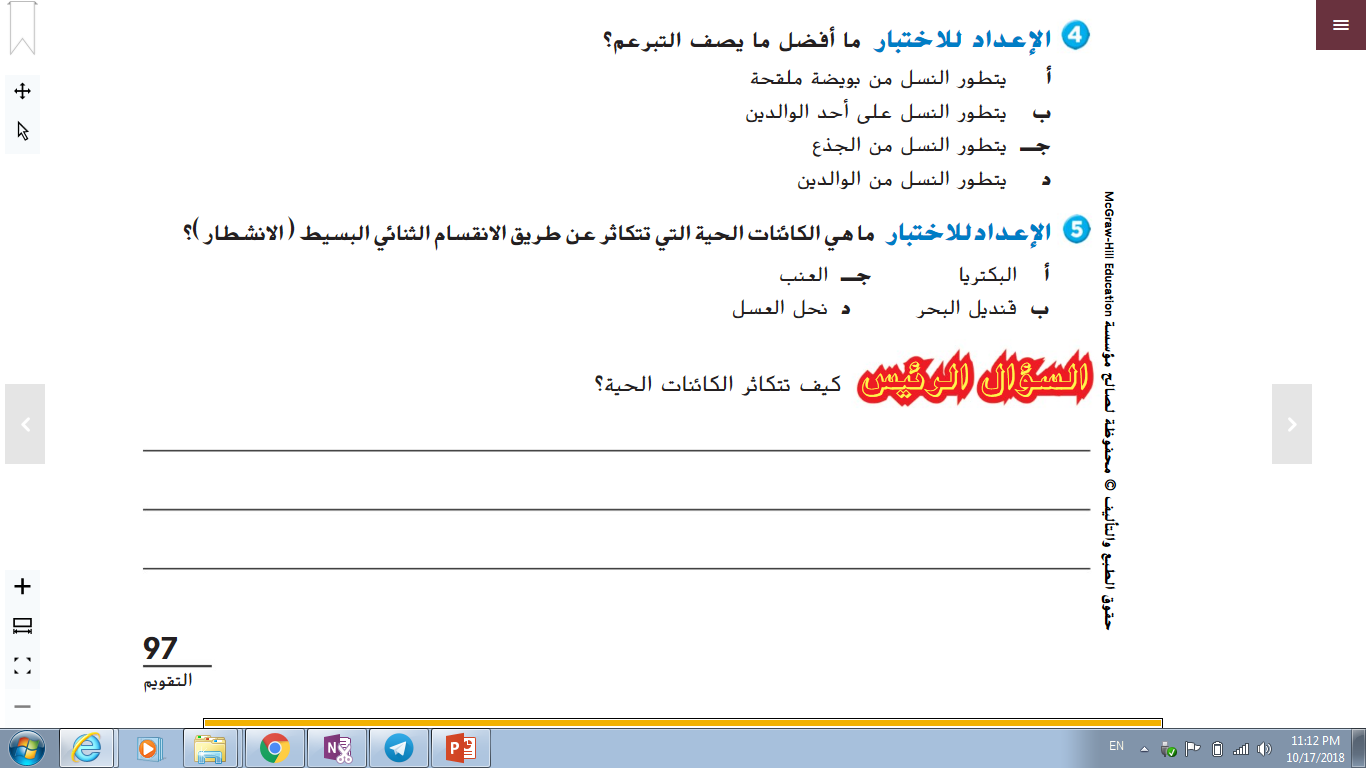 التبرعم و الانقسام من أنواع  التكاثر اللاجنسي الذي يحتاج لوالد واحد فقط
أما التكاثر الجنسي تندمج خلية ذكرية (أب) مع خلية أنثوية (أم)